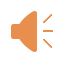 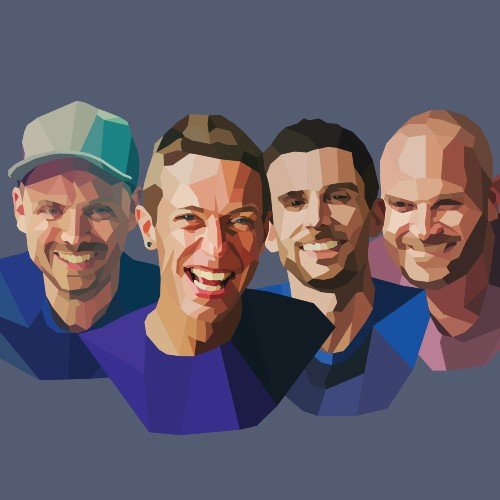 See You Soon
知识点：情景交际
作者：华南师范大学外国语言文化学院 赖嘉玲
           广东省河源市连平县上坪中学 谢仲将
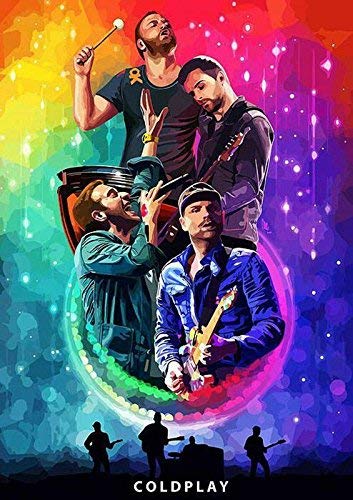 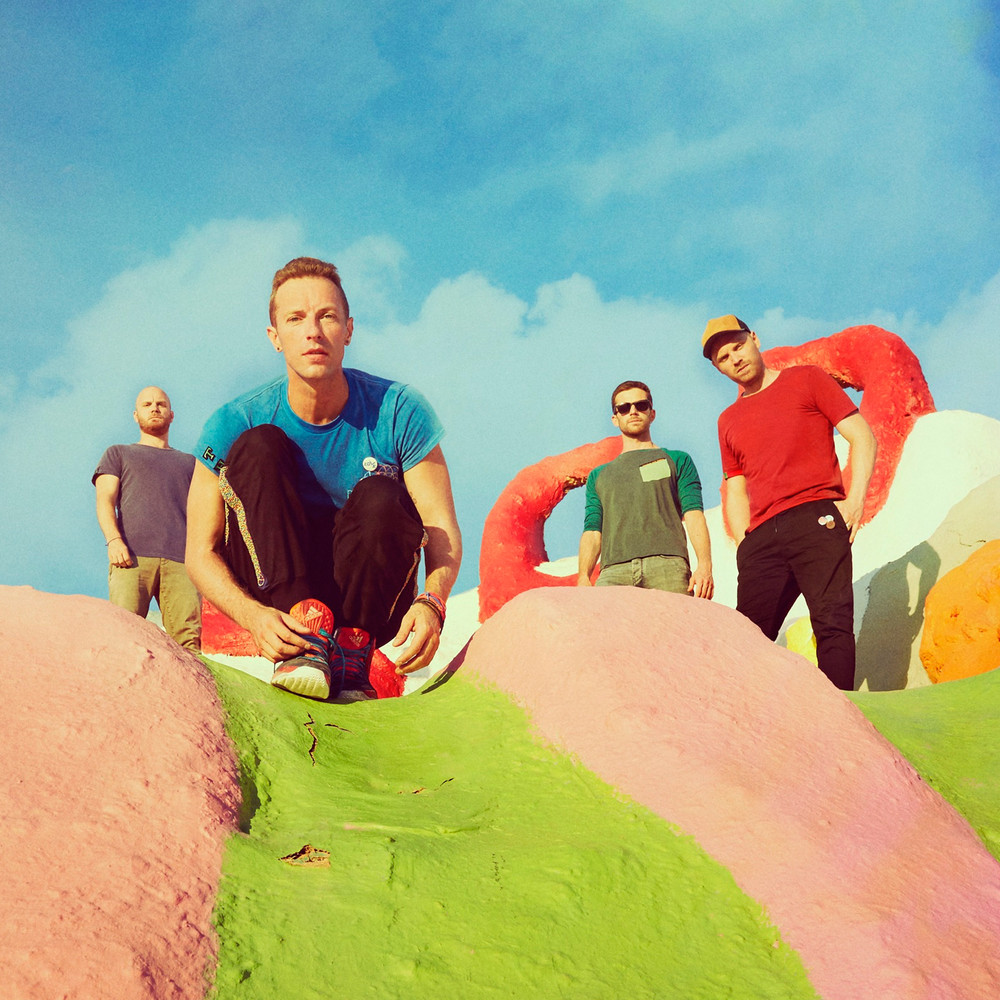 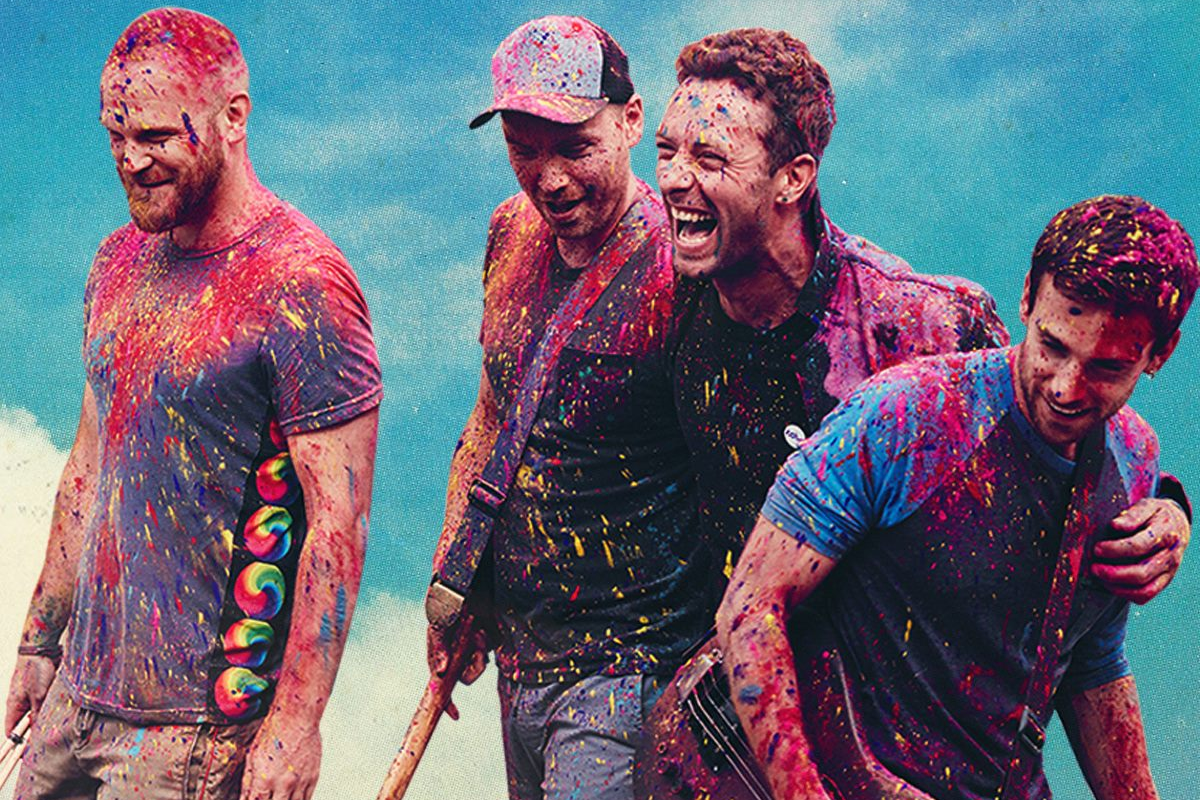 Singer:Coldplay
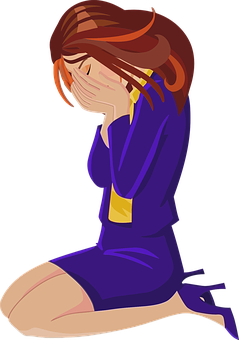 So you lost your trust
And you never should have
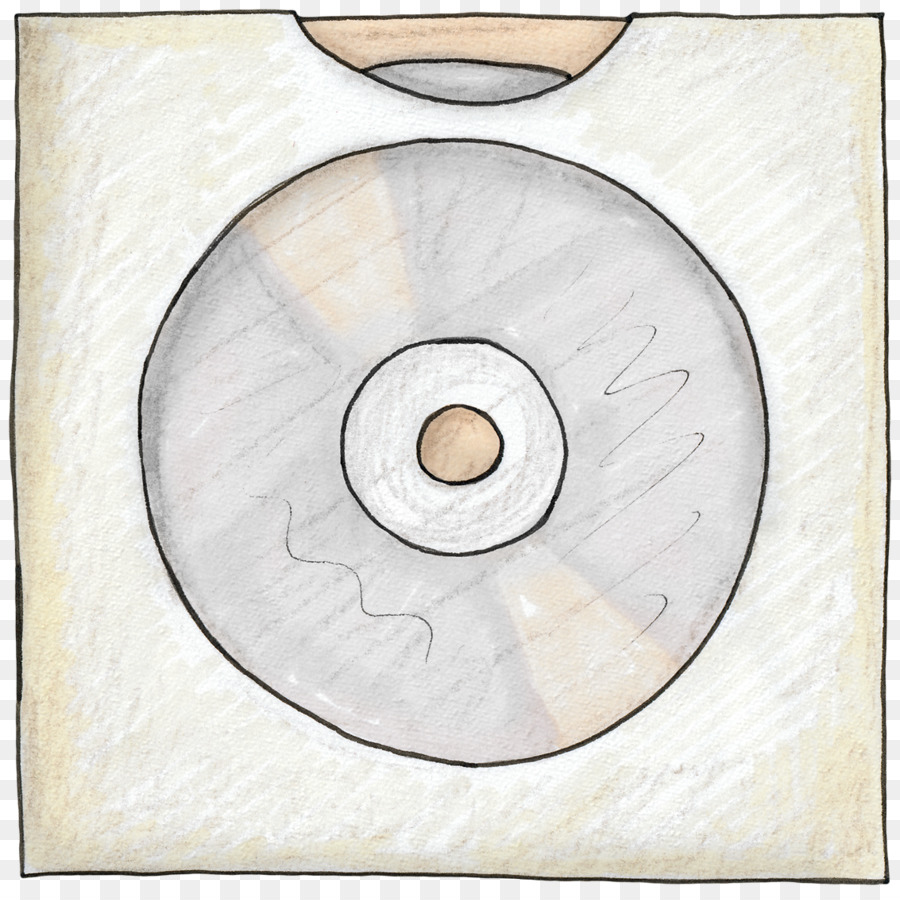 See You Soon
But don't break your back
If you ever see this
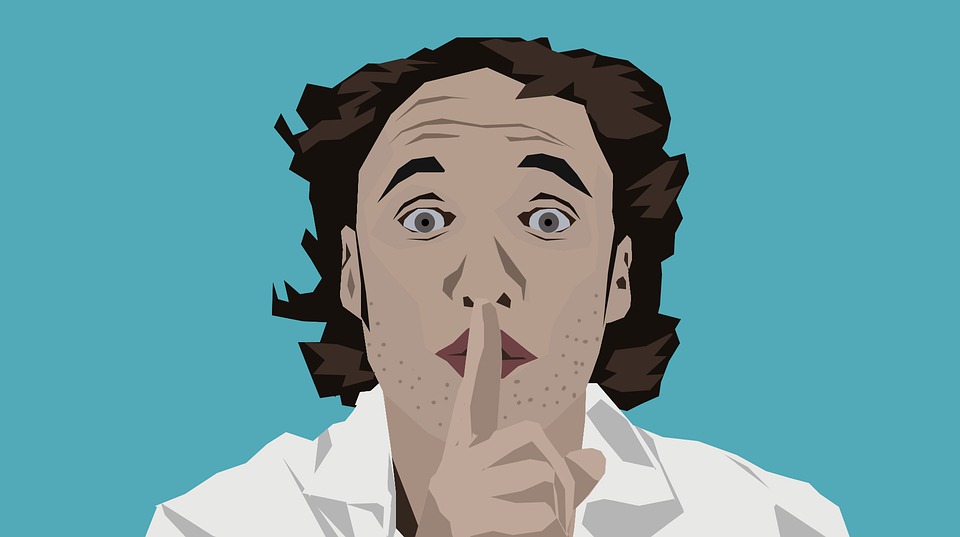 But don't answer that
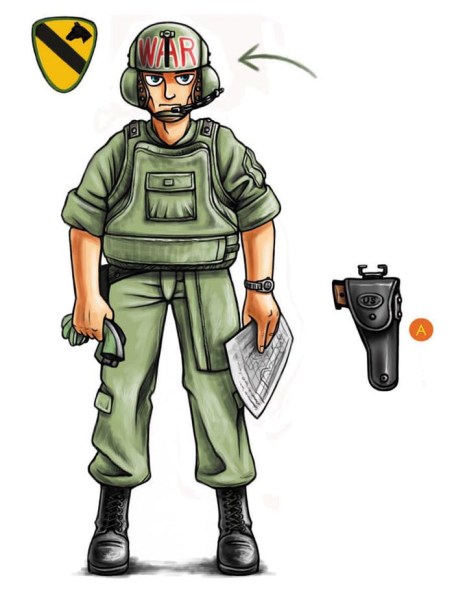 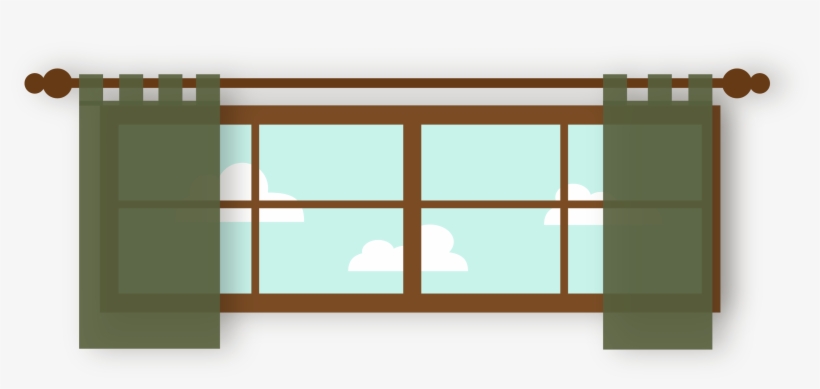 In a bullet proof vest
With the windows all closed
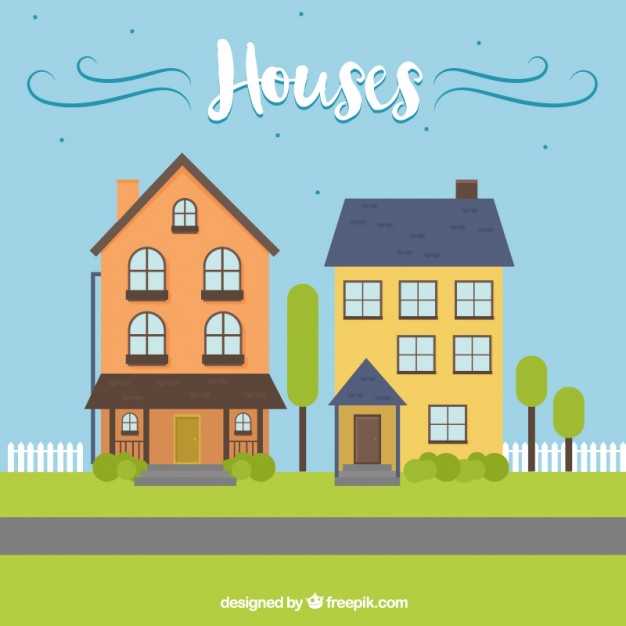 I'll be doing my best
I'll see you soon
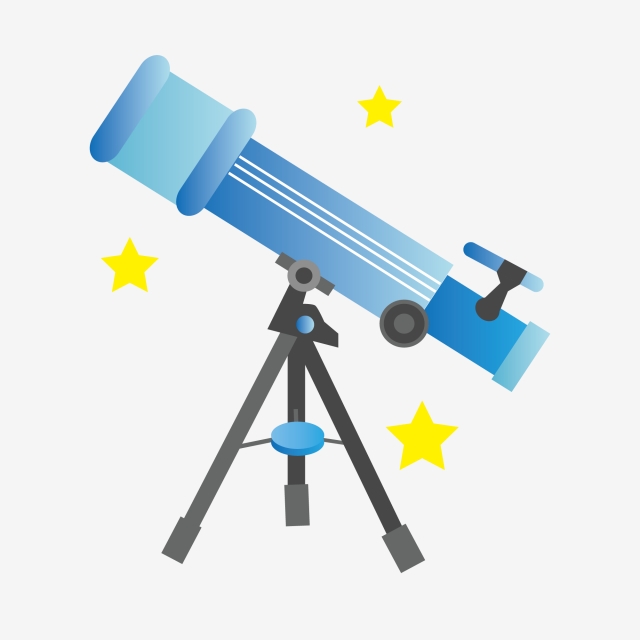 In a telescope lens
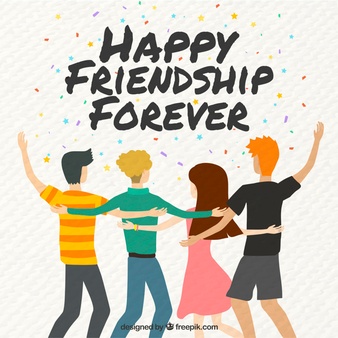 And when all you want is friends
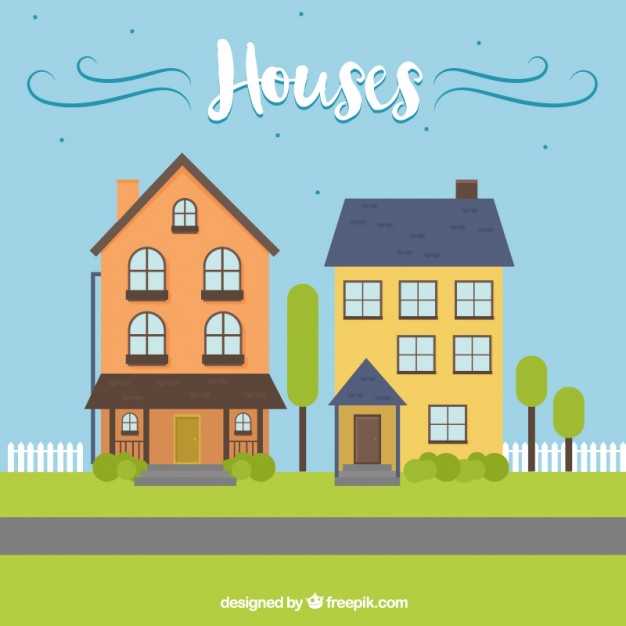 I'll see you soon
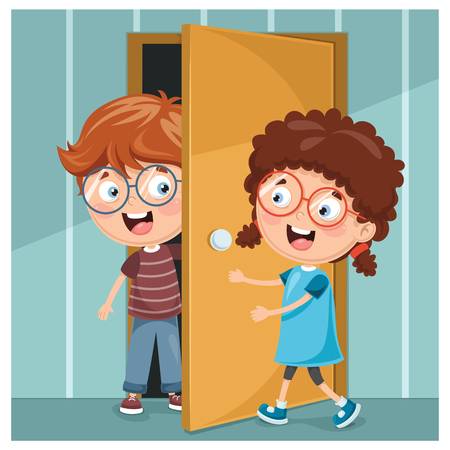 I'll see you soon
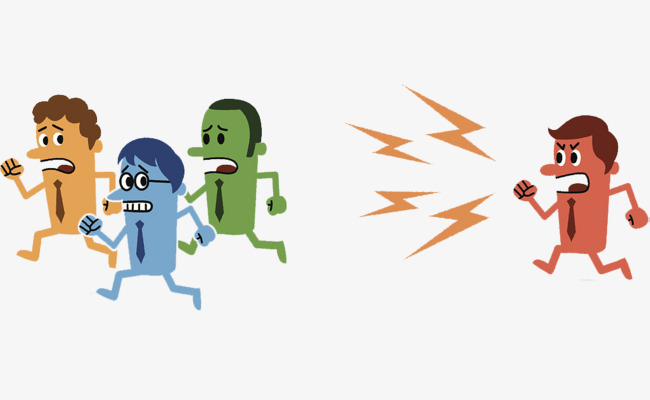 So they came for you
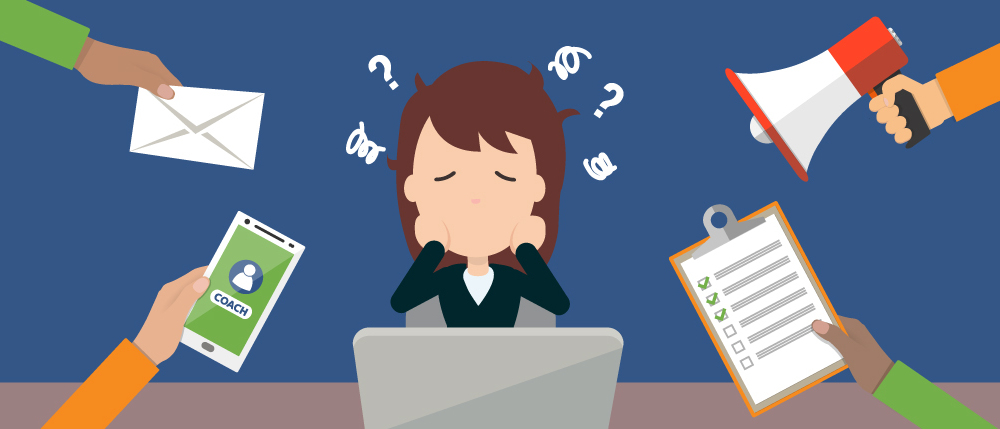 They came snapping at your heels
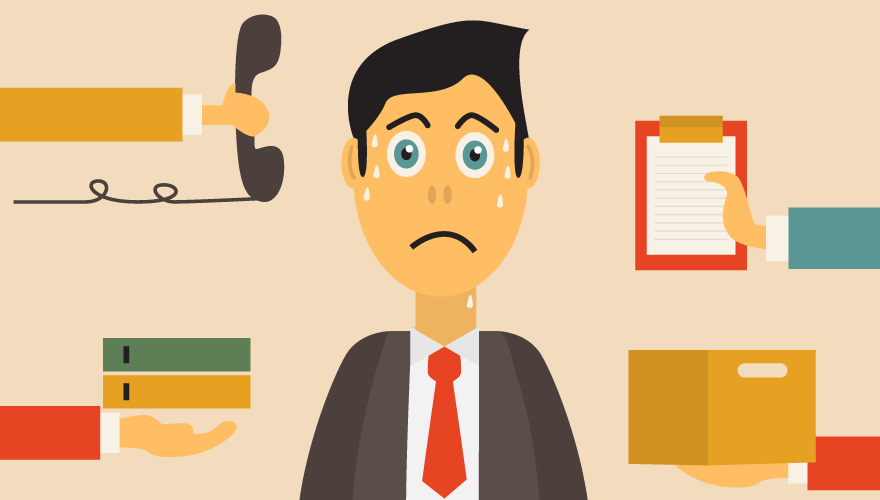 They came snapping at your heels
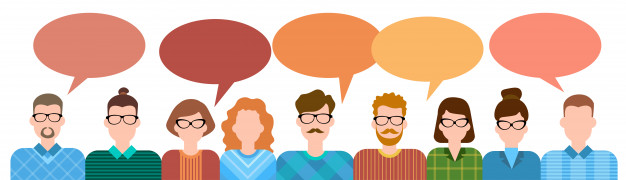 But don't break your back
If you ever say this
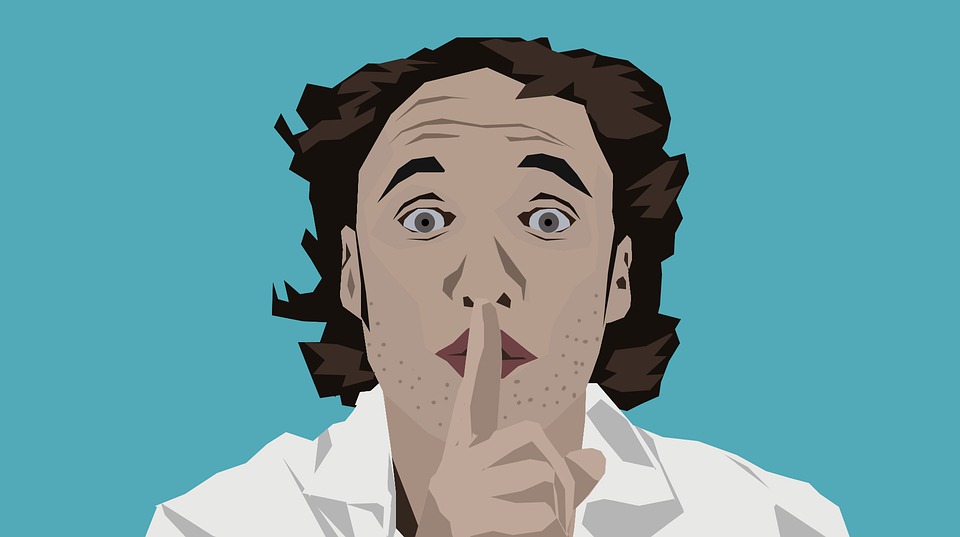 But don't answer that
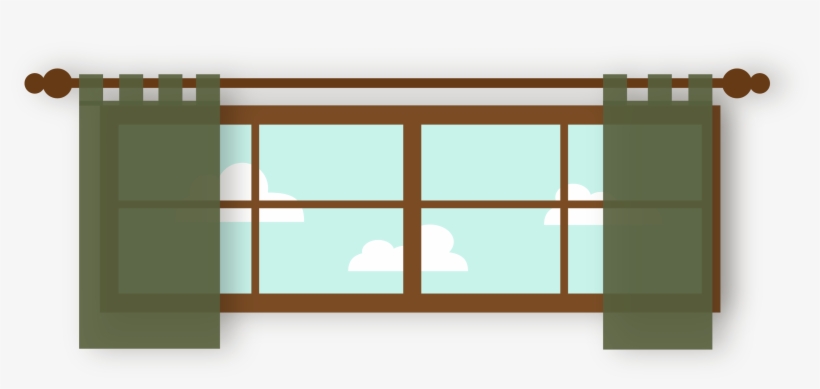 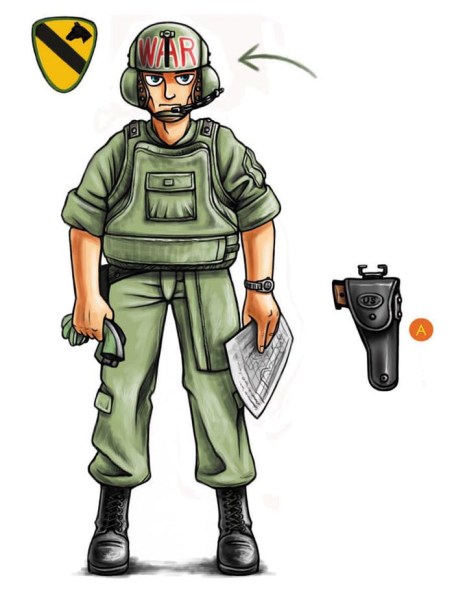 In a bullet proof vest
With the windows all closed
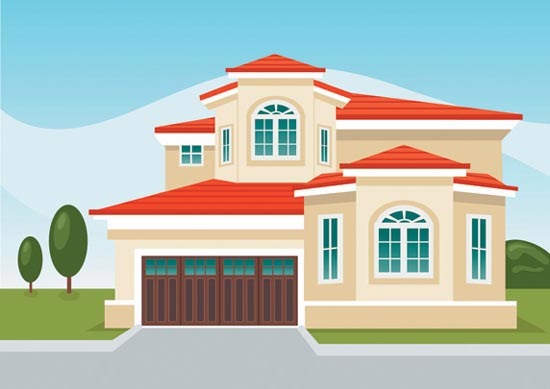 I'll be doing my best
I'll see you soon
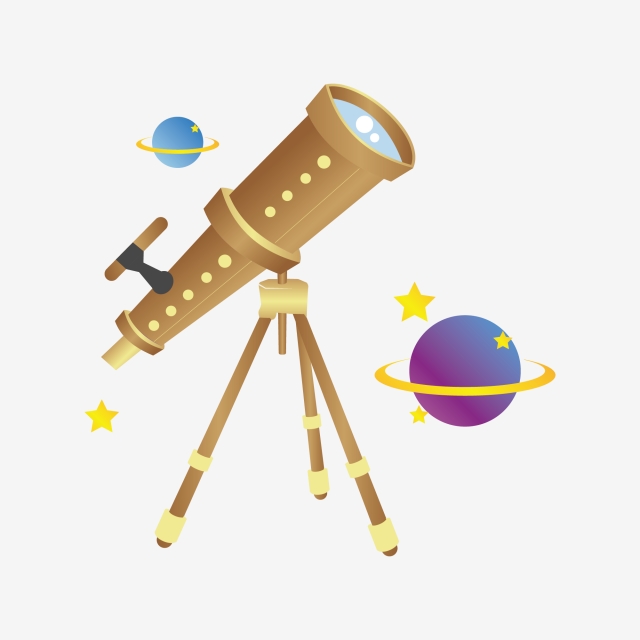 In a telescope lens
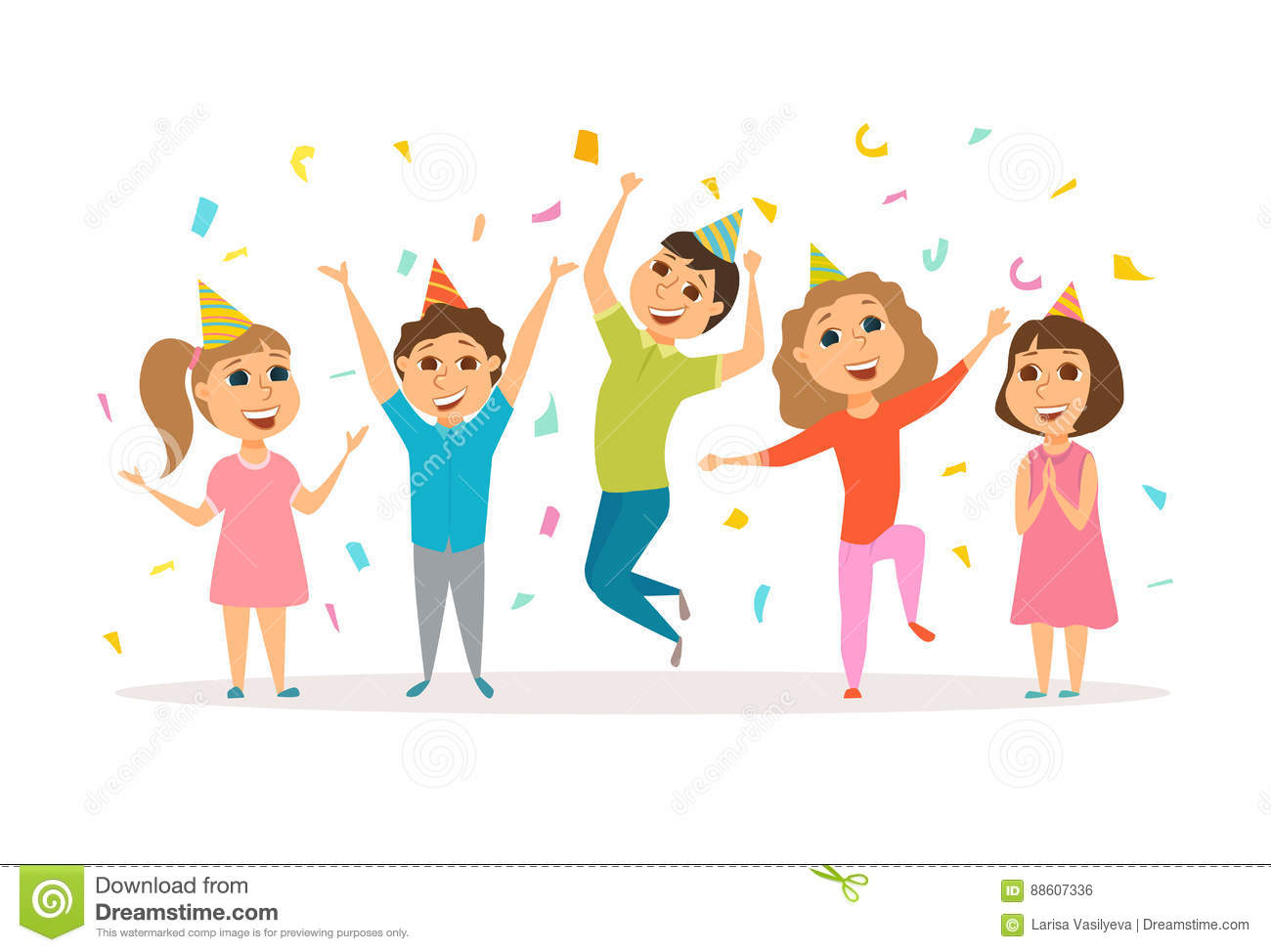 And when all you want is friends
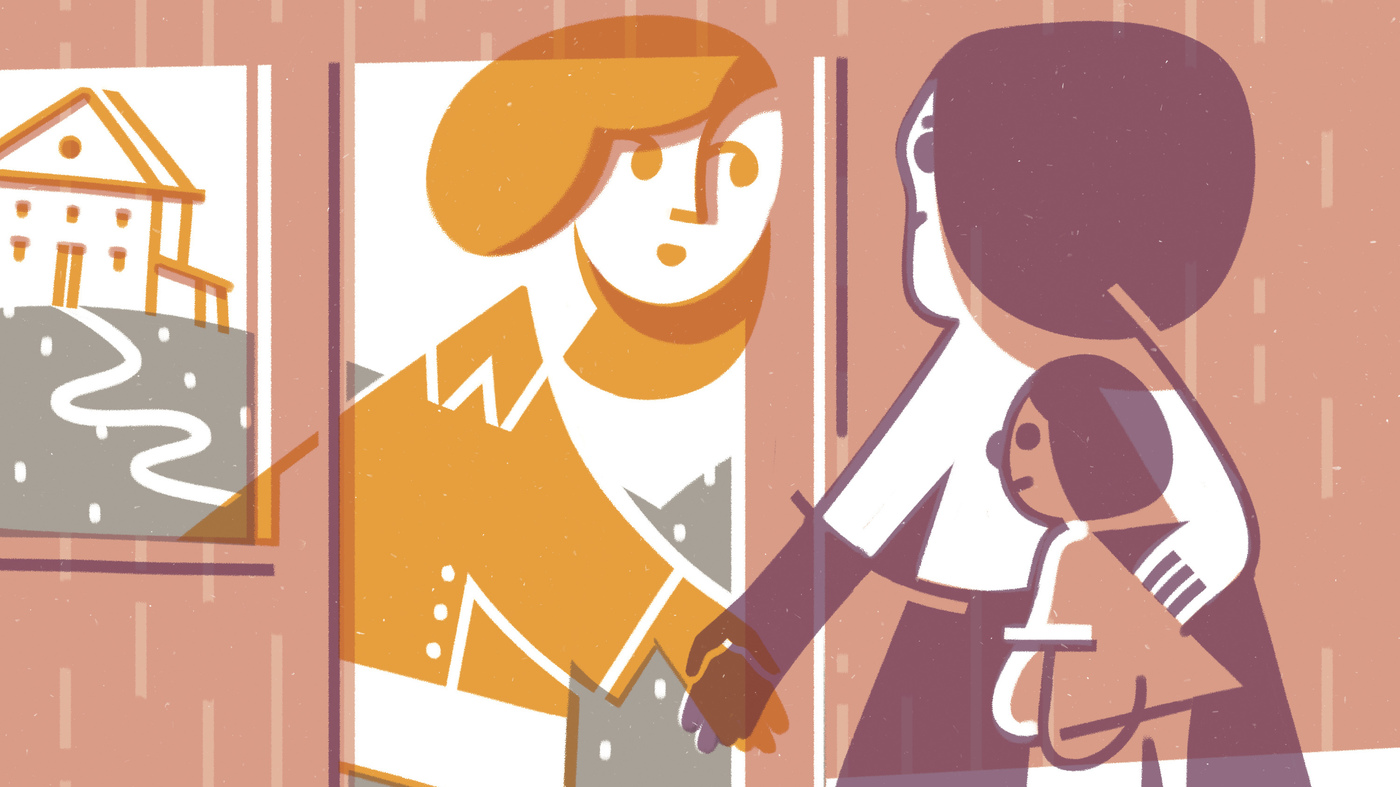 I'll see you soon
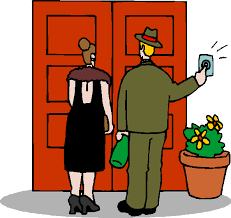 I'll see you soon
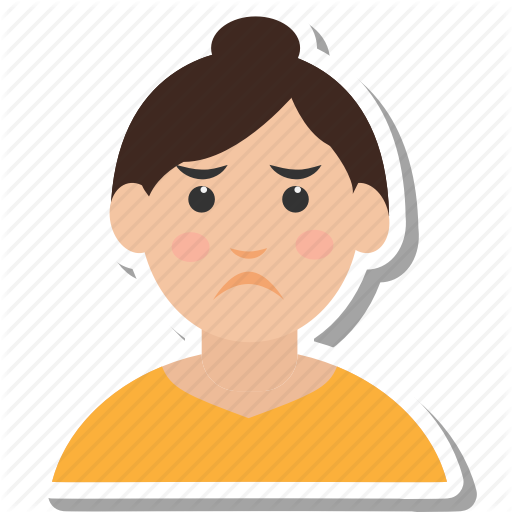 And oh, you lost your trust
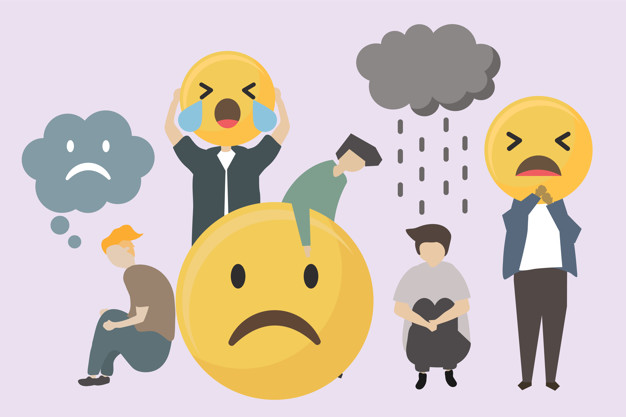 And oh, you lost your trust
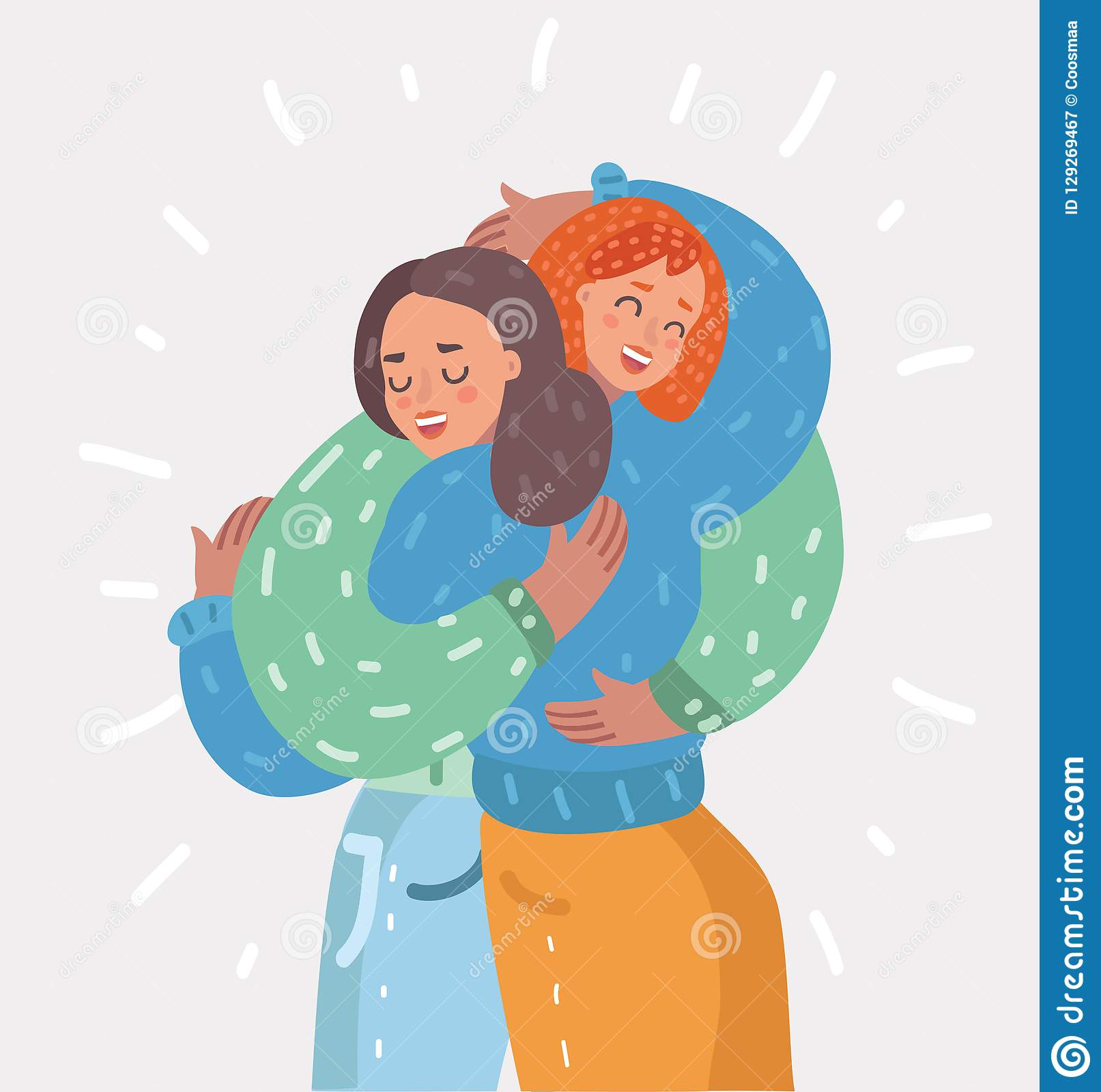 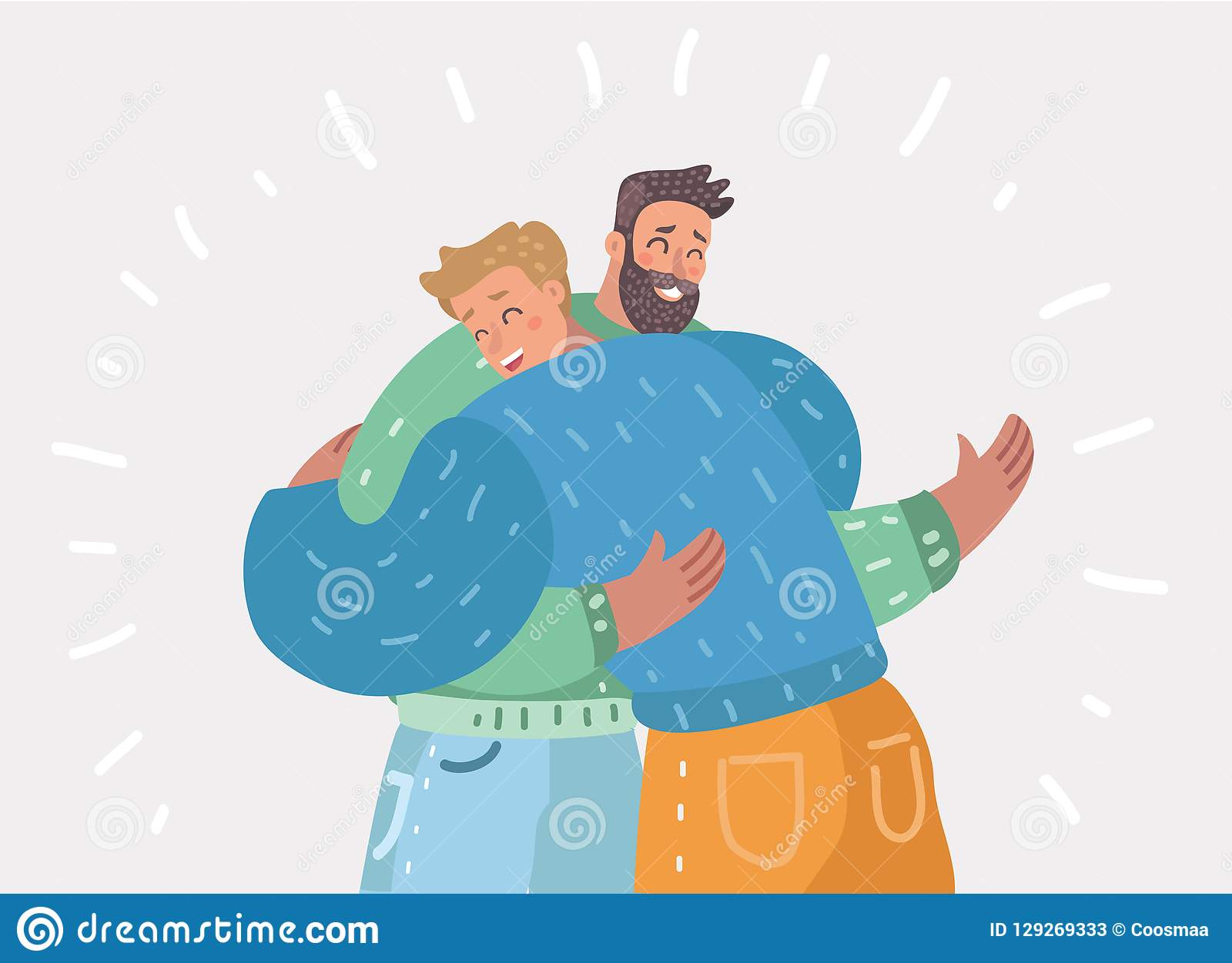 No, don't lose your trust
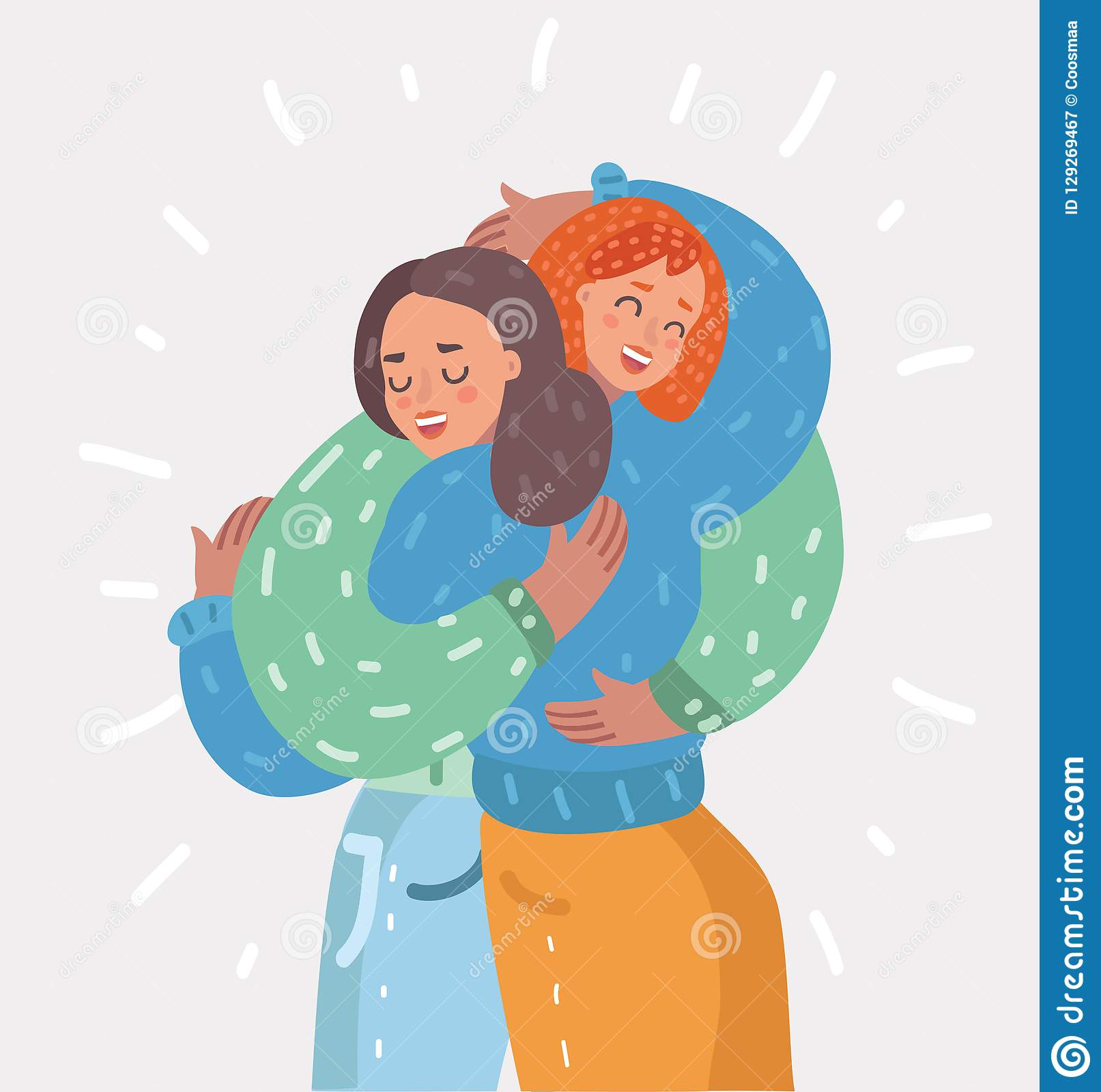 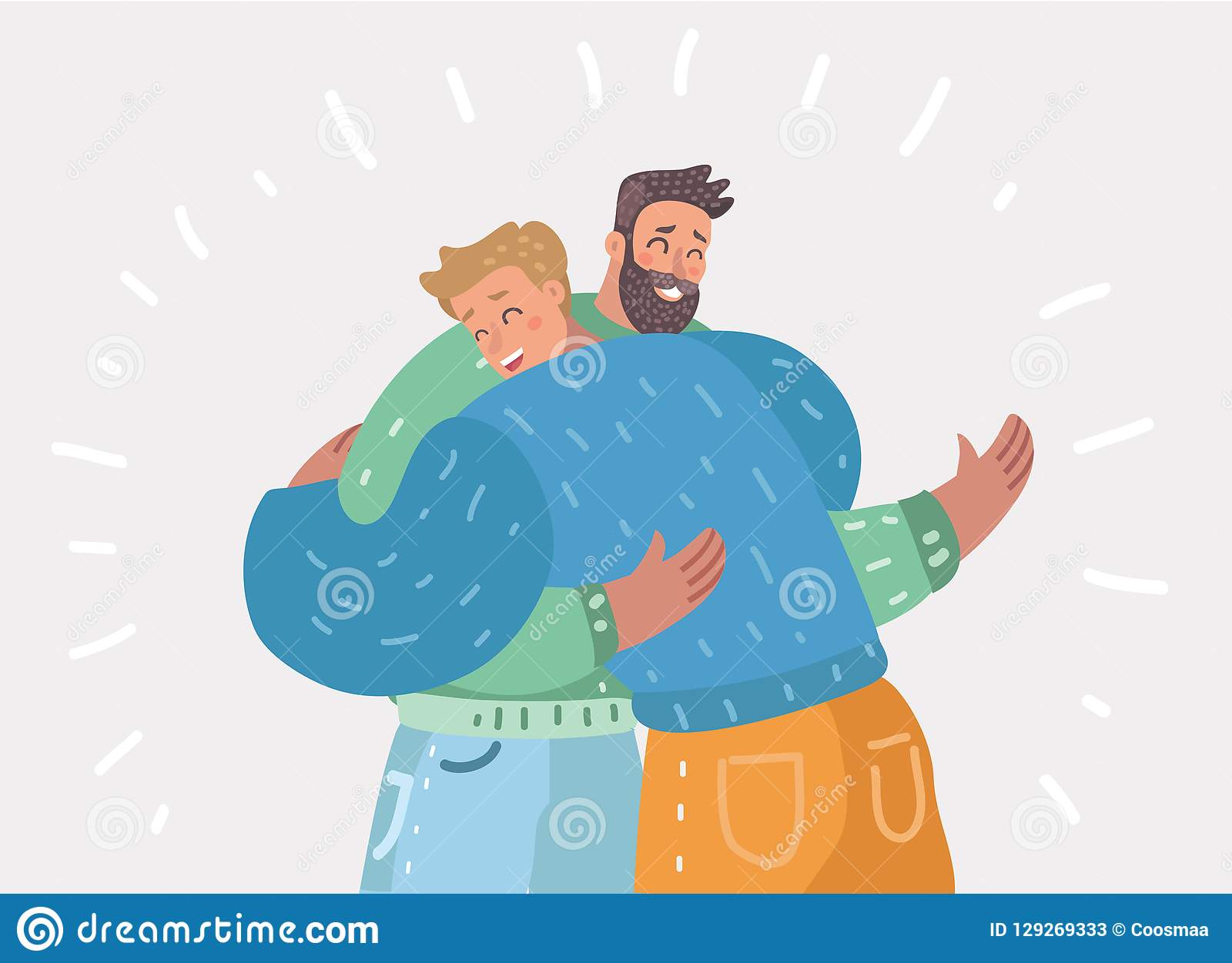 No, don't lose your trust
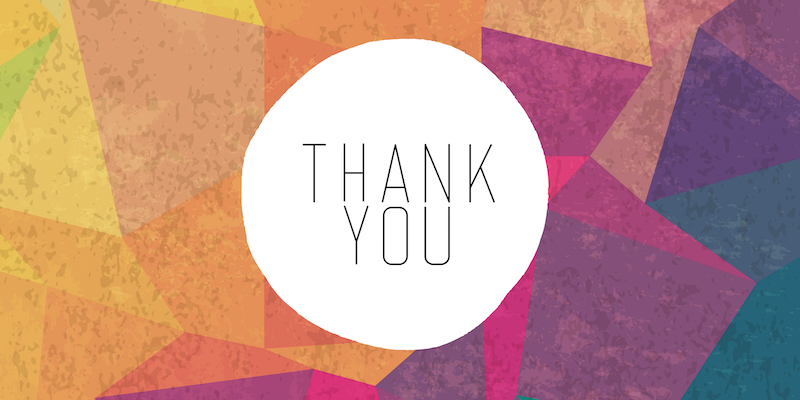